iLab IntroductionExternal User GuideRodent Metabolic Phenotyping CorePerelman School of MedicineLink: https://med-upenn.corefacilities.org/service_center/show_external/5249
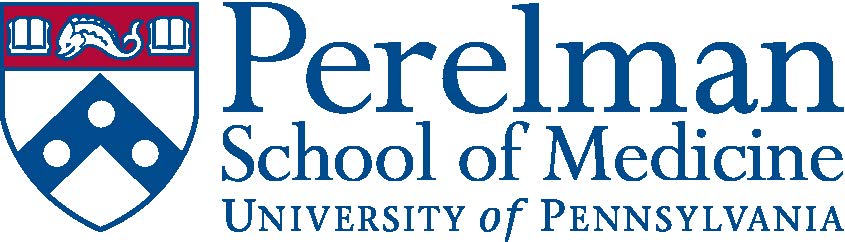 The opening page for iLab gives you the option to sign in or register as a new user.
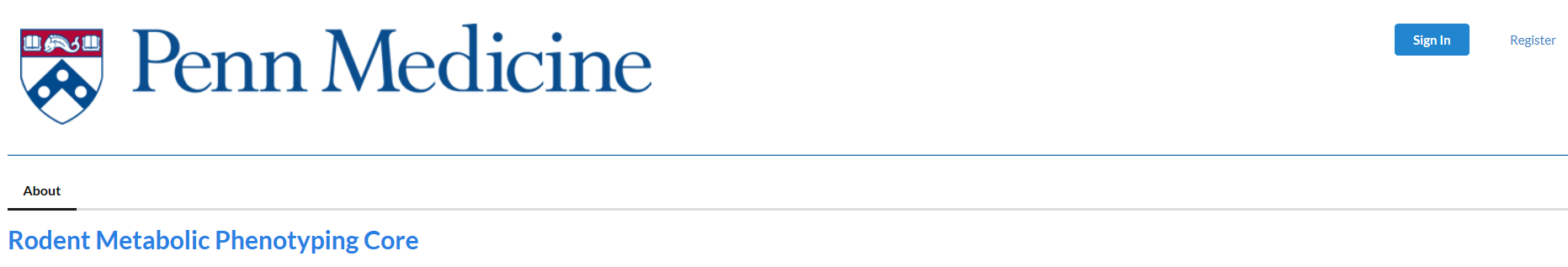 To register as a new user, please click the “Register” button – the following dropdown menu will become available.
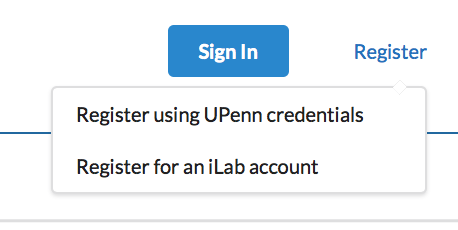 Select the “Register for an iLab account” button and follow all instructions.
New User Registration
IMPORTANT STEPS FOR A NEW USER

After you register, iLab will send you an email with your new account information.  

You will want your P.O. information ready before you submit a request.

Return to the Rodent Metabolic Phenotyping Core to enter your P.O. and your request.
To enter a P.O., select the ‘P.O.’ tab
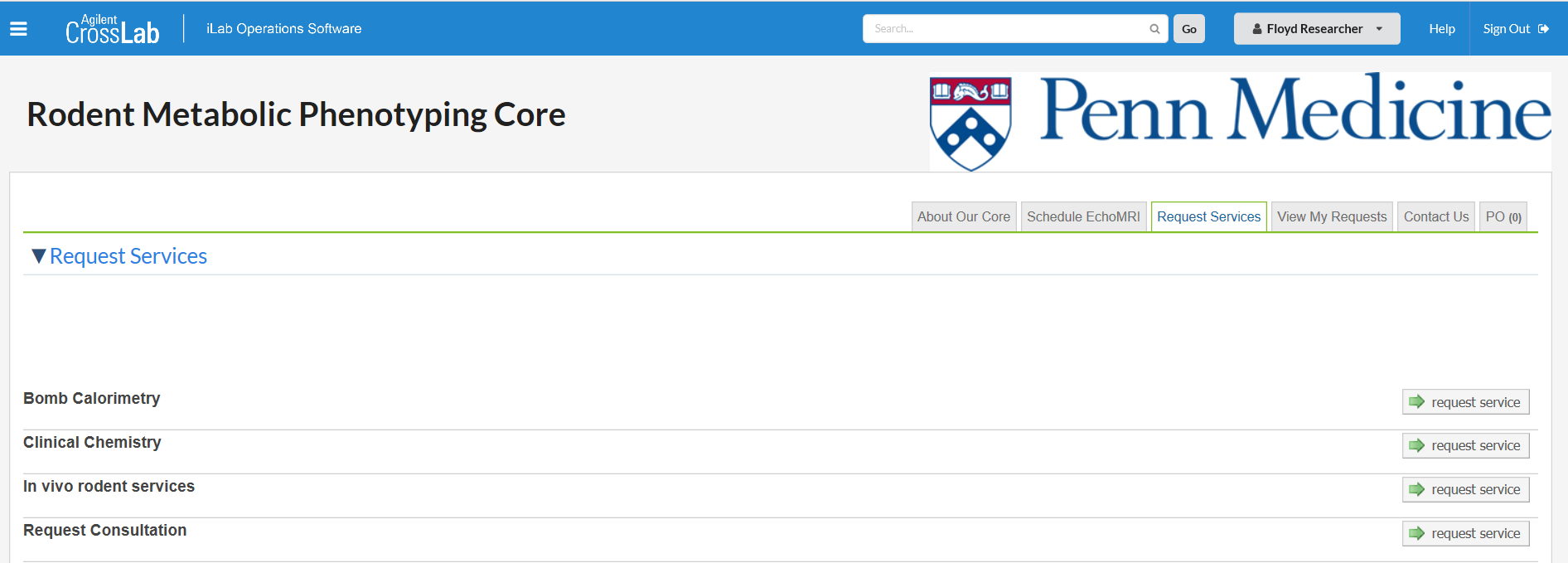 First Step – Enter your P.O.

In the P.O. tab, click 
“New Purchase Order”
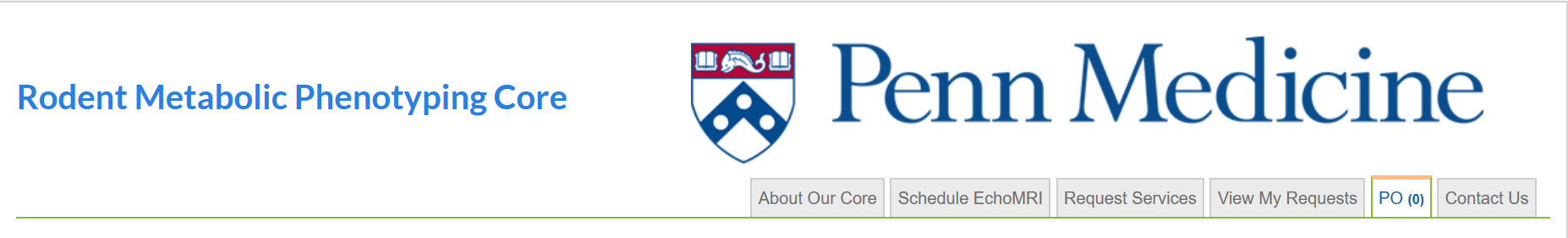 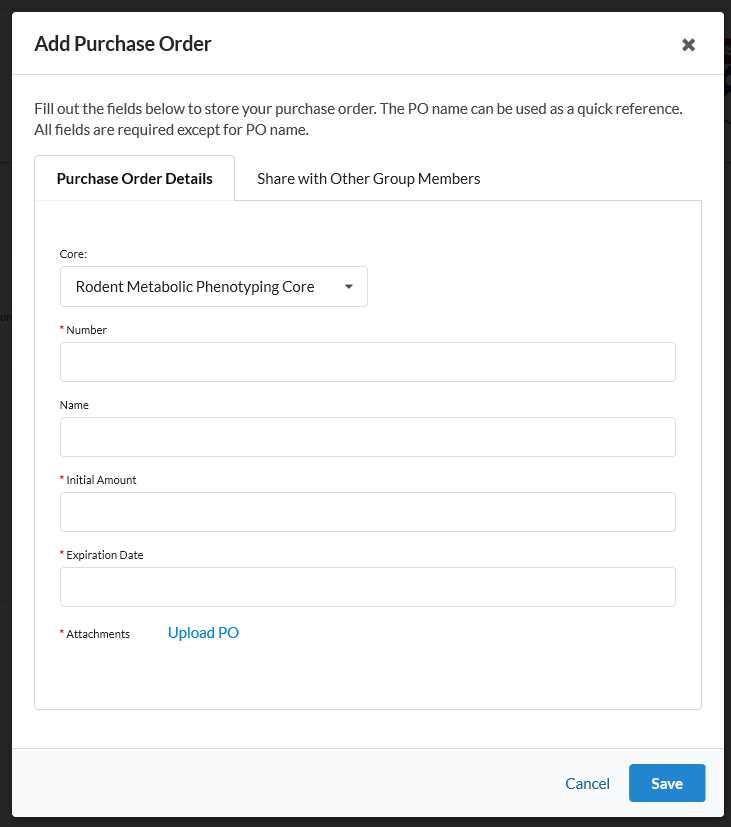 Choose the Rodent Metabolic Phenotyping Core.

Complete all required fields – 
	(they’re identified with a red star).

Upload a copy of your P.O.

Save it.

NOTE: The core administrator will have to approve your P.O. before you can enter service requests.
To start your request, 
select the tab to request services then click the request service button for your selected category
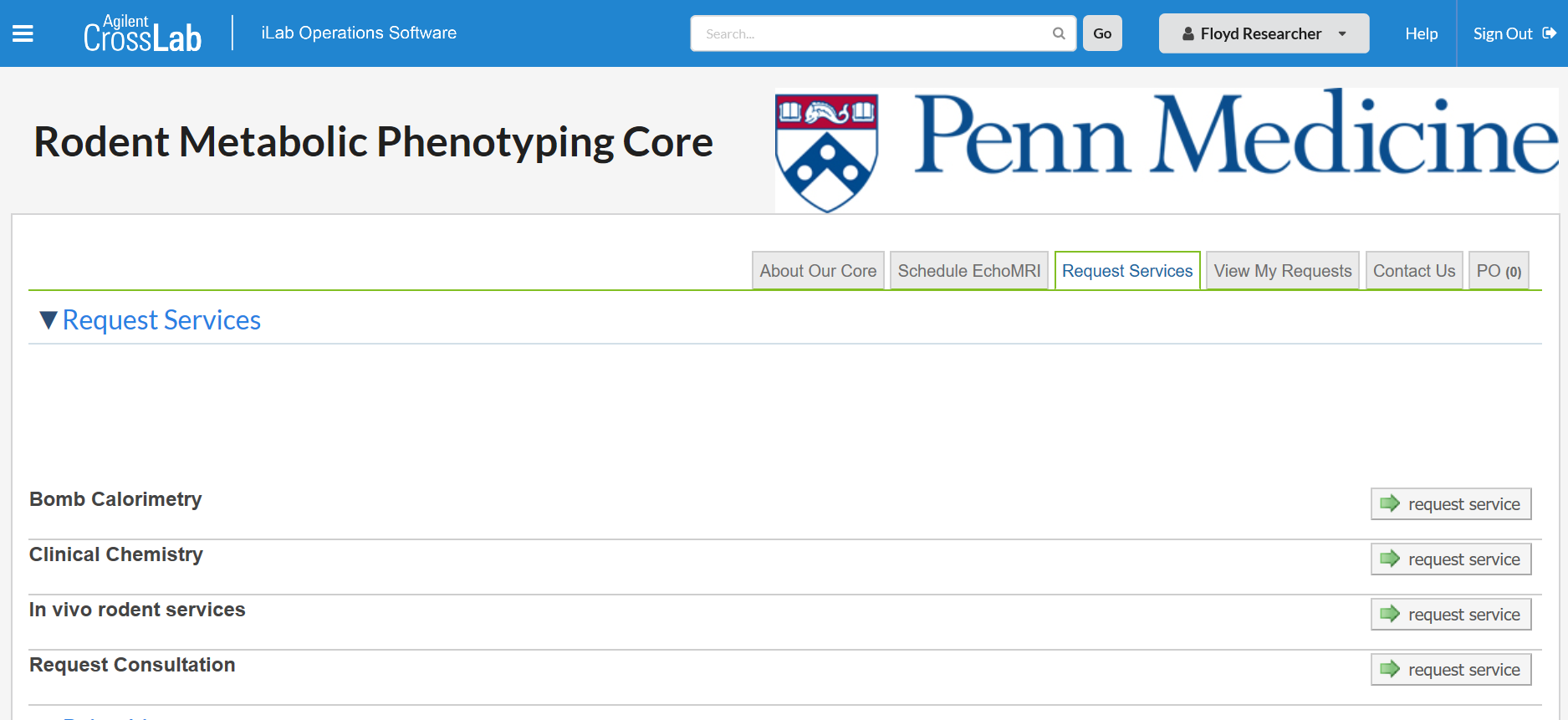 There are 3 sections to Request Services
SECTION 1: Forms and Request Details:

Complete all required fields -                      (they’re identified with a red star).

Save the Section 1 form.
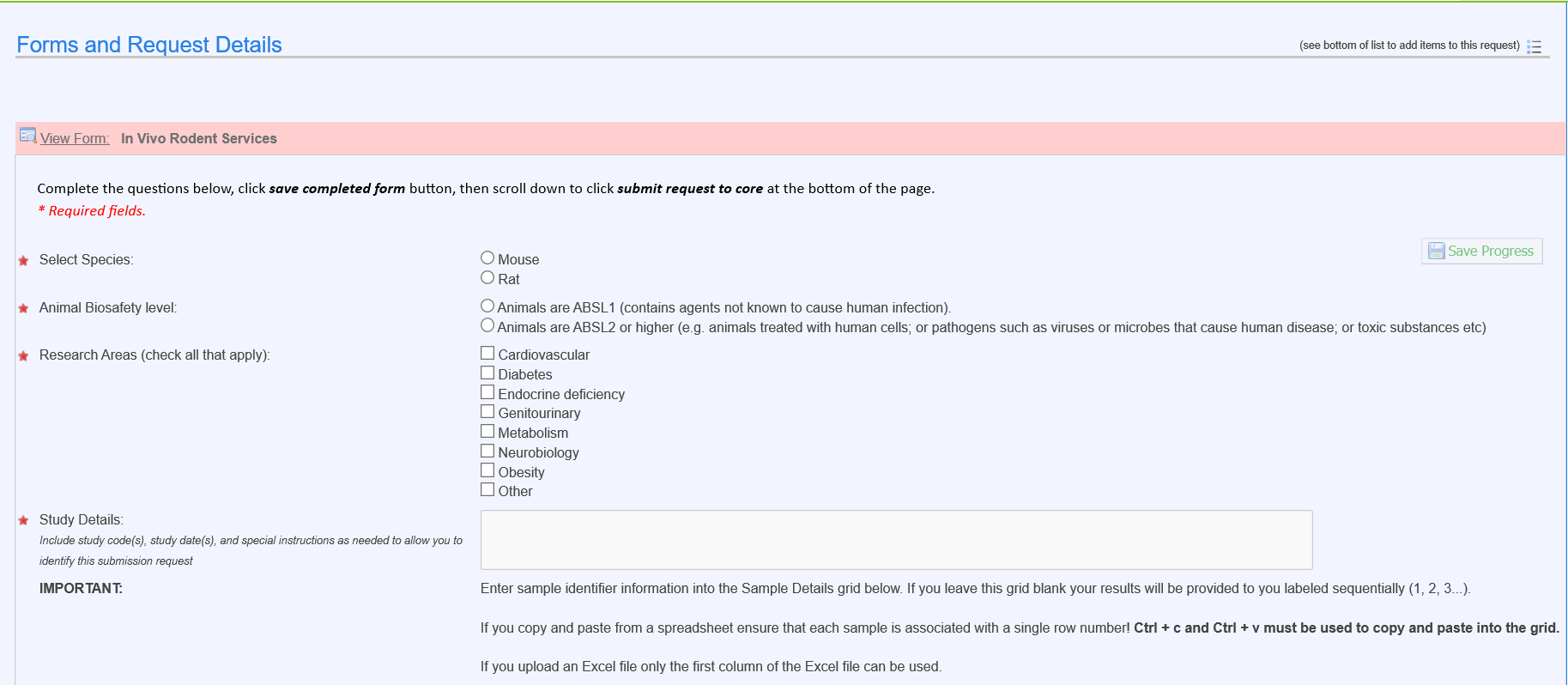 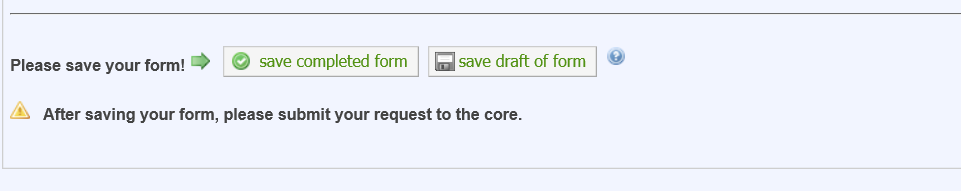 There are 3 sections to Request a Service
The core will complete Section 2 and send you a quote with the final price for your approval.
SECTION 3 :

Use the drop-down arrow to choose a P.O.  for payment.

Submit your request to the core.
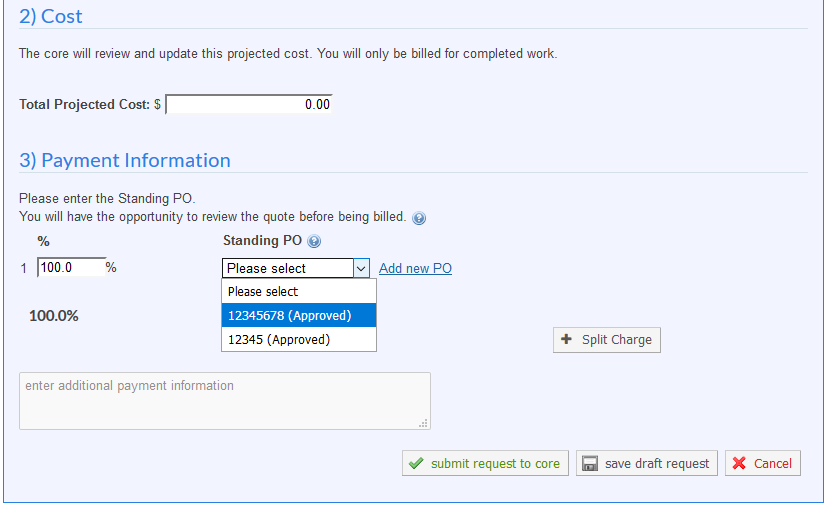 Scheduling EchoMRI: Accessible to trained EchoMRI Users Only
Click on Schedule EchoMRI tab
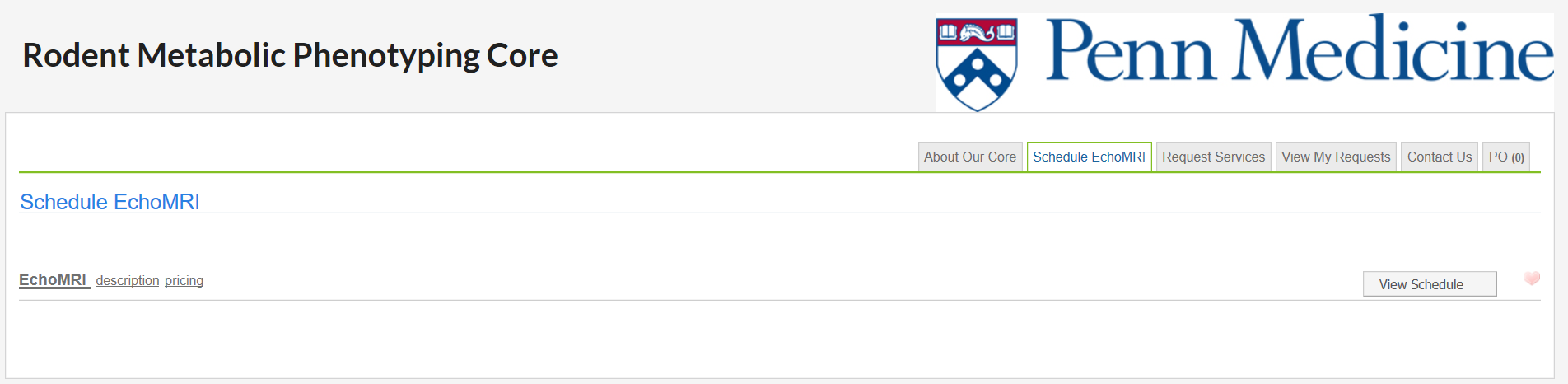 1) Click on EchoMRI to book use of EchoMRI as a “trained user.”

2) If not a “trained user”, you will need to complete a one-time EchoMRI training session which can be requested under the Request Services tab.
Scheduling EchoMRI: Accessible to trained EchoMRI Users Only
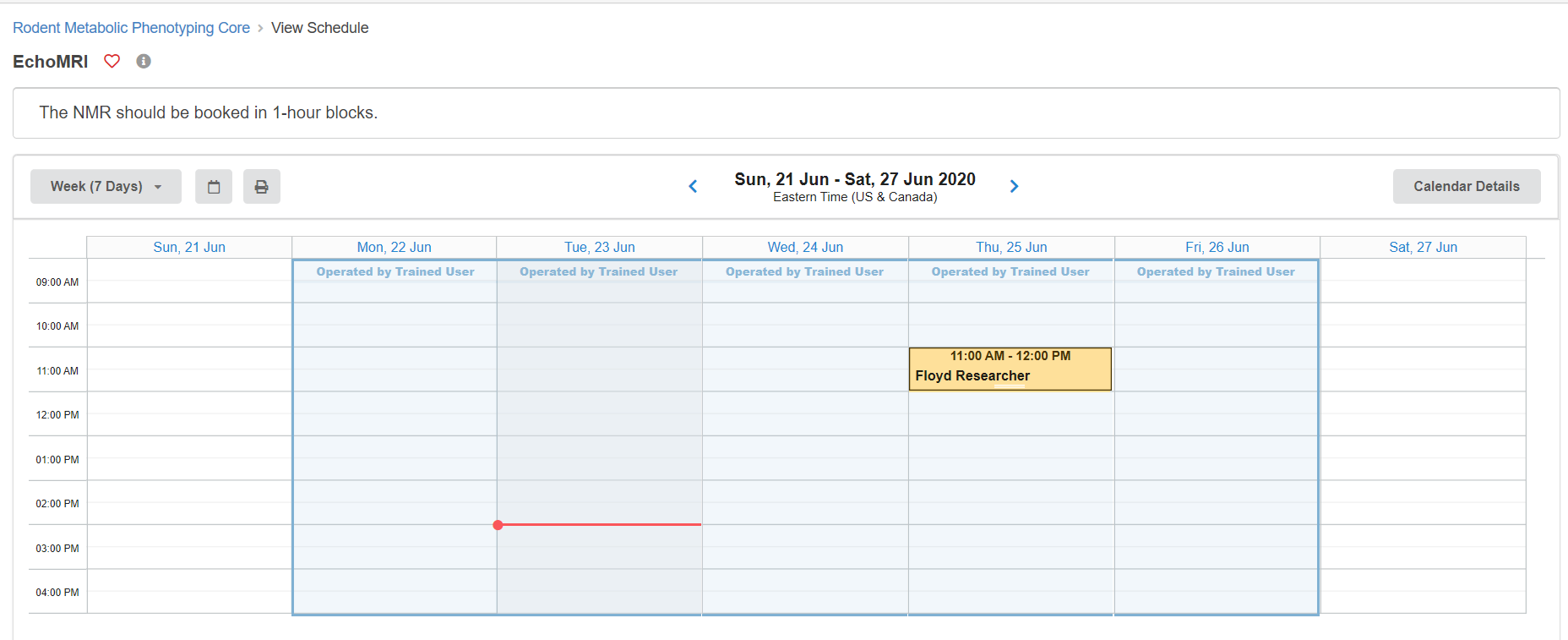 Click on Calender to reserve 1-hour time blocks.
1) When scheduling the EchoMRI, you can only create reservations in the future. You cannot create a reservation with a start time within 24 hours of the current time.
2) If you cancel the booking with a less than 24-hour notice, you will automatically be charged for the service.
Scheduling EchoMRI: Accessible to trained EchoMRI Users Only
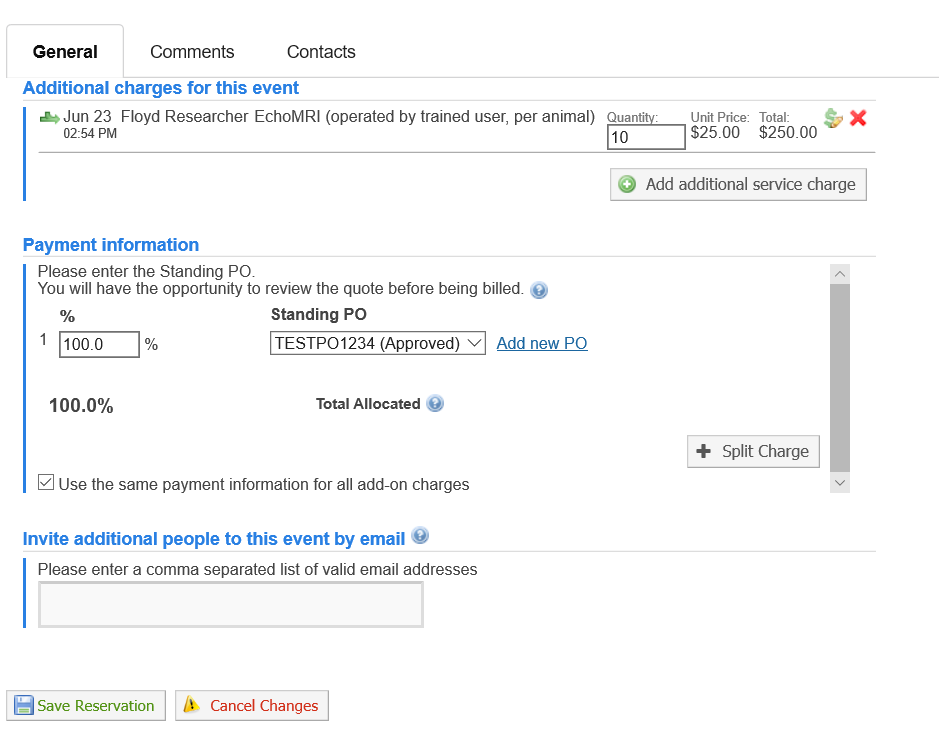 Fill out the form that automatically populates after reserving a time block on the Calendar:
Enter quantity of animals.
Enter P.O. number.
Click on Save Reservation.
iLab access issues
If you are unable to access iLab:

Make sure you are a registered user of the iLab system

Please send an e-mail to ilab-support@agilent.com  describing your issue.  iLab staff responds quickly to support requests.
Additional Resources
iLab documentation:
https://help.ilab.agilent.com/37179-using-a-core/264646-using-a-core-overview
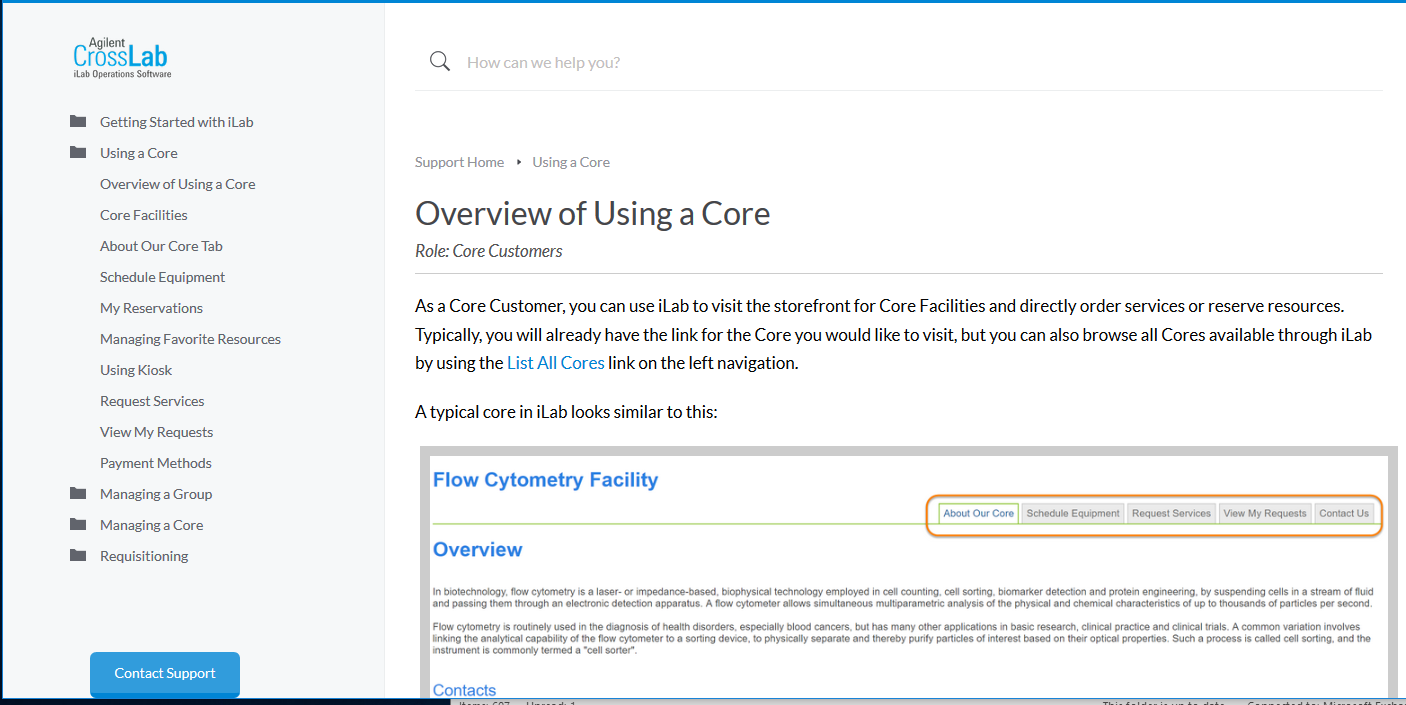 Screen by screen help, with a direct link to iLab support.
Resources also available at Penn Medicine’s iLab website: https://www.med.upenn.edu/pmacs/iLab.html